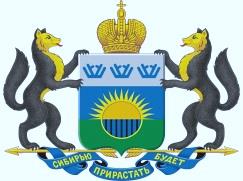 О межбюджетных отношениях областного и местных бюджетов 
на 2014 год и плановый период до 2016 года
Заместитель Губернатора,  директор департамента финансов
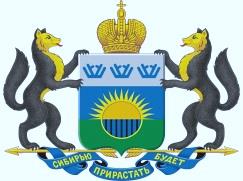 Правовая база межбюджетного регулирования
Законы Тюменской области:
«О межбюджетных отношениях в Тюменской области»
«О наделении органов местного самоуправления отдельными государственными полномочиями»
«Об областном бюджете»
1
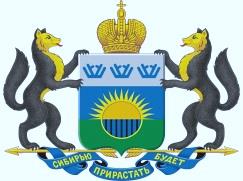 Основные принципы построения межбюджетных отношений
Единая система межбюджетного регулирования
Обеспечение муниципальных образований необходимыми средствами для выполнения полномочий по вопросам местного значения
Финансовое обеспечение передаваемых на местный уровень государственных полномочий
Обеспечение сбалансированности местных бюджетов
Выполнение Указов Президента Российской Федерации
Гарантия полного выполнения принятых бюджетных обязательств
2
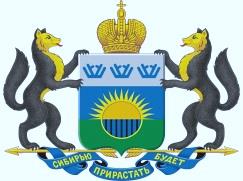 Доходы областного бюджета
372 914
млн рублей
124 497
3%
123 263
128 905
120 746
Дотация из федерального бюджета на сбалансированность  в связи  с централизацией налога на добычу полезных ископаемых
3
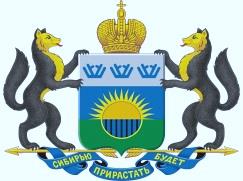 Изменение налогового и бюджетного законодательства
С 2016 года увеличивается доля местных бюджетов по плате за негативное  воздействие на окружающую среду с 40% до 55%
4
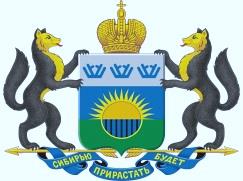 Акцизы на нефтепродукты
(Федеральный закон от 03.12.2012 № 244-ФЗ)
Консолидированный бюджет Тюменской области
2014 год - 3 721 471 тыс. рублей
2015 год – 4 296 165 тыс. рублей
2016 год – 4 568 803 тыс. рублей
Бюджеты городских округов и муниципальных районов
10%
2015 год
2016 год
2014 год
456 880,3
тыс. рублей
372 147,1 
тыс. рублей
429 616,5
тыс. рублей
5
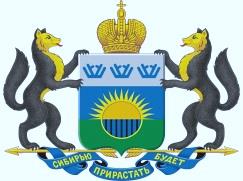 Налог на имущество физических лиц(Федеральный закон от 02.11.2013г. № 306-ФЗ «О внесении изменений в части первую и вторую Налогового кодекса Российской Федерации и отдельные законодательные акты»)
суммарная                        инвентаризационная стоимость объектов налогообложения
суммарная                     инвентаризационная стоимость объектов налогообложения,  умноженная на коэффициент-дефлятор 
Коэффициент-дефлятор определяется в соответствии с частью первой Налогового кодекса РФ
Решения органов местного самоуправления о налоге на имущество физических лиц необходимо принять и опубликовать до 30.11.2013г.
Решения вступают в силу с 01.01.2014г.
2013 год
2014 год
Налоговая база
6
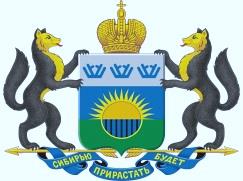 Расходы консолидированного бюджета
423 586
млн рублей
180 408
139 841
144 762
138 983
7
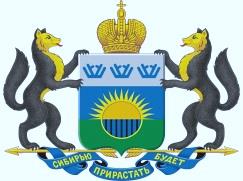 Единый норматив
в расчете на
получателя услуги
Единый норматив
с учетом мощности 
инженерных сетей
Единый норматив
на протяженность 
муниципальных 
дорог
- культура
 - физическая культура и спорт
 - образование
- жилищно-коммунальное 
  хозяйство
- дорожное хозяйство
Система нормативно-подушевого планирования
Реализация полномочий в сферах:
Прогноз по расходам:
8
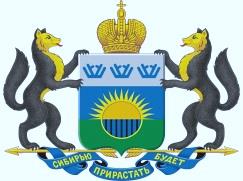 Расходы на развитие территорий муниципальных образований
млн рублей
2014 – 2016 годы
12 310
2014 год
3 940
9
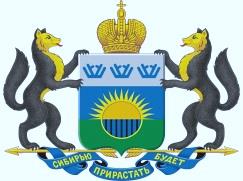 Собственные доходы местных бюджетов, млн рублей
113 347
10
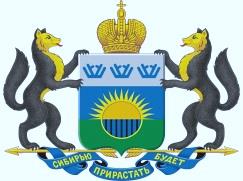 Обеспечение полномочий местного значения налоговыми и неналоговыми доходами, закрепленными Бюджетным кодексом РФ
Объём собственных доходов местных бюджетов (всего):

  2013 год -  33 226
  2014 год – 35 933
  2015 год – 37 414 
  2016 год – 39 999
113 346
млн рублей
Дополнительные нормативы отчислений от налога на доходы физических лиц составляют от 6% до 85%
11
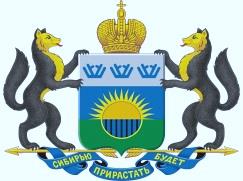 Выравнивание бюджетной обеспеченности муниципальных образований
Критерии распределения:
-численность населения
-налоговый потенциал территории
-коэффициенты, отражающие объективное влияние социально-экономических факторов на стоимость предоставления муниципальных услуг на территории муниципалитета
Фонд финансовой 
поддержки 
поселений
Фонд финансовой 
поддержки 
муниципальных 
районов 
(городских округов)
Критерии выравнивания финансовых возможностей поселений и бюджетной обеспеченности муниципальных районов (городских округов), применяемые для распределения дотаций:
Для поселений – 0,0217
Для муниципальных районов – 4,0576
Для городских округов – 0,5031
12
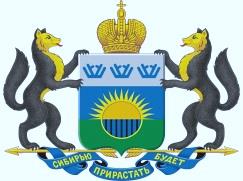 Софинансирование вопросов местного значения из областного бюджета
Объём субсидий (всего):

  2013 год -  12 981
  2014 год – 11 685
  2015 год –   8 456
  2016 год –   7 551
27 692 млн рублей
13
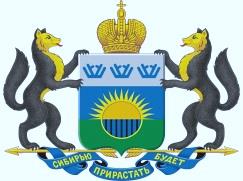 Изменения в структуре субвенций местным бюджетам на исполнение государственных полномочий
2014 год (38 полномочий)
2013 год (42 полномочия)
14